PRÁCTICA PARA EL URBANISMO PARTICULAR
La teoría de los tres imanes
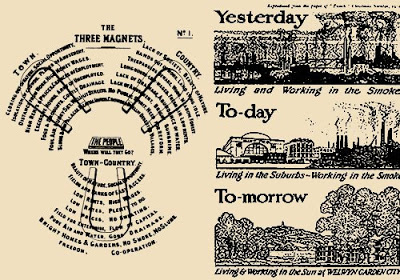 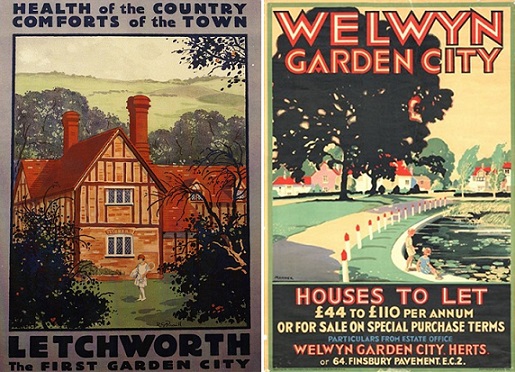 La ciudad jardín
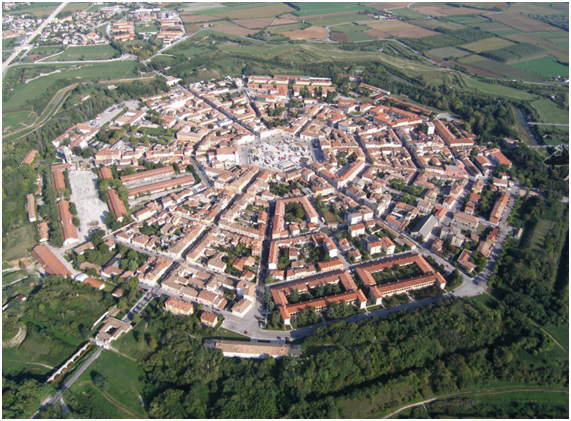 Primera idea
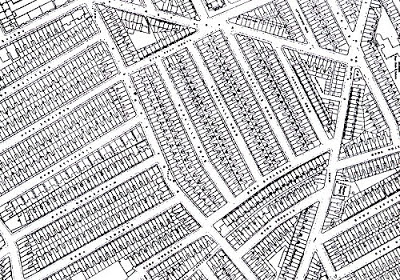 Vivificar la ciudad Del arte publico como expresion de la vida cotidiana
Estimular las relaciones humana
El emplazamiento como generador de la forma
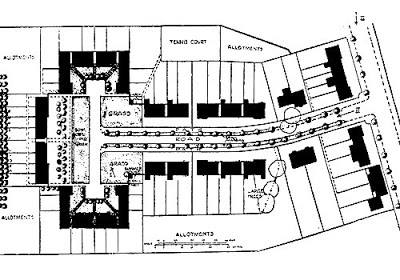 Las doce casas por acre
Conjuntos urbanos y edificios individuales
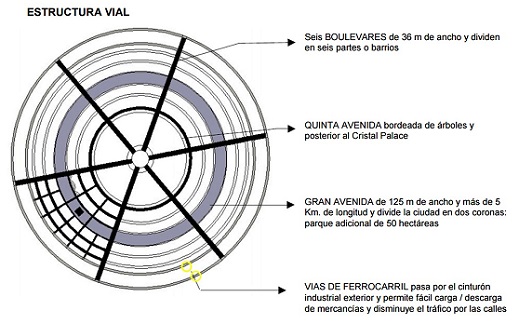 INTENCION DEL URBANISMO